-בלמ"ס-
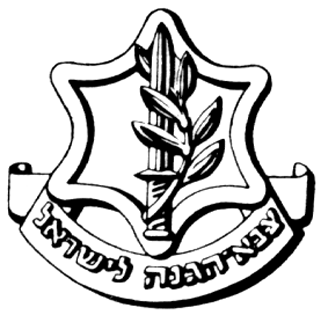 הצגת קורס קיץמחזור מ"ב

7 יולי – 28 אוגוסט 2014
1
מטרות הקורס
מטרת הקורס: 
הכנת החניכים הבינ"ל לקראת שנת הלימודים במכללה ע"י חשיפתם להיבטים שונים המרכיבים את המציאות הישראלית לצד סיוע בתהליך קליטתם וקליטת משפחותיהם.
2
יעדי הקורס:
היכרות עם הנרטיב של העם היהודי והקמת מדינת ישראל.
הקניית ידע בסיסי להיכרות עם מערכת השלטון של מדינת ישראל.
חשיפה לאירועים מרכזיים המלווים את המדינה מאז הקמתה ועד היום.
הקניית מושגי יסוד להכרת מימדי הבטל"מ הישראלי.
היכרות עם מבנה וערכי צה"ל.
יצירת גיבוש בקרב קבוצת הלומדים.
סיוע בקליטת החניכים ומשפחותיהם בארץ.
מתן כלים בסיסיים בשפה העברית.
עקרונות לתכנון
יישום הפקת לקחים ממחזור מ"א. 
הובלת ר' המנהלת בסיוע סגל המנהלת וקציני מיל' (במקביל לשילובו בהכנת הסגל).
ארבעה ימי לימוד בשבוע.
שילוב המשפחות בסיורים אשר אינם בעלי אופי צבאי.
סיורים של עד יומיים לכול היותר.
4
תכני הליבה בקורס
יהדות
שואה
מנדט
ציונות
הקמת ומיסוד המדינה
מלחמות ישראל
סיורים
בטל"מ הישראלי
5
תרשים תכני ליבה בקורס
יהדות
היסטוריה של העם היהודי
 יהדות – דת, תרבות ומנהגים
6
תרשים תכני ליבה בקורס
יהדות
ציונות
ציוני דרך בתולדות הציונות
7
תרשים תכני ליבה בקורס
שואה
יהדות
ציונות
התנאים לעליית המפלגה הנאצית והיטלר לשלטון 
 השואה בקרב יהדות אירופה
 השואה והחברה הטרום-והישראלית
 סיור יד ושם
8
תרשים תכני ליבה בקורס
מנדט
יהדות
ציונות
שואה
תקופת המנדט    כתקופה מעצבת
9
תרשים תכני ליבה בקורס
מבצעת
שופטת
מחוקקת
יהדות
ציונות
שואה
מנדט
הקמת ומיסוד המדינה
נקודות ציון בחתך עשורי
מערכת שלטון
מערכת השלטון  בישראל ומוסדותיה
שנות ה—60-48
 שנות ה-70-60
 שנות ה-80-70
 שנות ה-90-80
 שנות ה-2000-90
 שנות ה-2014-2000
משרד רה"ם
שב"כ / מוסד
סיור בכנסת
סיור בבית   משפט עליון
10
תרשים תכני ליבה בקורס
צבא
חברה
מדיני
כלכלה
מבנה צה"ל
כלכלת ישראל
החברה הישראלית 
 המיעוטים בישראל
ישראל בזירה הבינ"ל
 תכנון אסטרטגי
 תכלול אסטרטגי 
 הקרב על הנרטיב
  Lawfare + דבל"א
אמ"צ
תפ"ש
ח"א
ח"י
בטל"מ הישראלי
פקע"ר
מז"י
אג"ת
נושאים נוספים
מאפיינים תרבותיים
 סקירה אסטרטגית
 הסביבה האסטרטגית
 גיאופוליטיקה
 אתיקה צבאית
 ביקור במכוני מחקר
Lawfare  + דבל"א
 ההיי-טק הישראלי 
 מפא"ת והתעשיות הביטחוניות
12
מיפוי תכנים - סיורים
13
סרטים
שומרי הסף (קורס מודיעין)
 למלא את החלל
 התזמורת
 בית לחם
 אושפיזין
 עג'מי
 Avanti Popolo
 "הנתקות"
 גבעת חלפון
  הקיץ של אביה
 ווג'דא
סיפורו של משה
 מצדה
 Exodus
 סדרת תקומה (6 פרקים)
 [עמוד האש]
 Armored Warfare 
 מבצע יונתן
 שתי אצבעות מצידון
 לבנון
 בופור
14
רשימת ספרים
The Israelis – Amos Elon
Heights of Courage – Avigdor Kahalani
Israel’s Wars – Herzog
סיור דרום
כרם שלום
מנהל האזרחי – התנהלות המעבר
נציג צה"ל – החזית מול עזה; החזית מול מצרים
אוגדת עזה
שדרות
מעבר ארז
חצרים 
מוזיאון ח"א
קיבוץ ומפעל הטפטפים (נטפים)
סיור צפון (יומיים)
מקורות המים (עם ארנון סופר)
הגולן (UNDOF, עמק הבכא)
תצפית בנייה (ס' מ' קשל"ם צפון)
סאסא
רפא"ל (כרמיאל)
סטף וורטהיימר
לינה בקיבוץ גלעדי (וסיור)